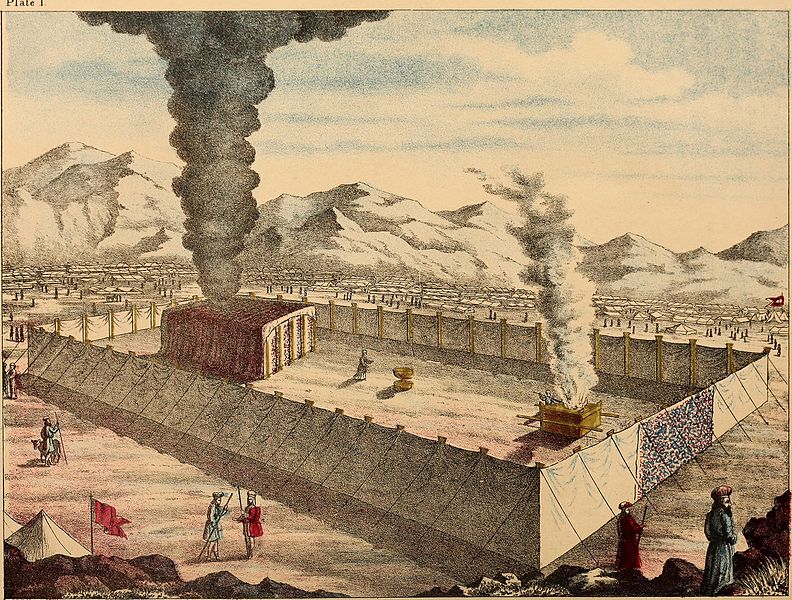 Caption
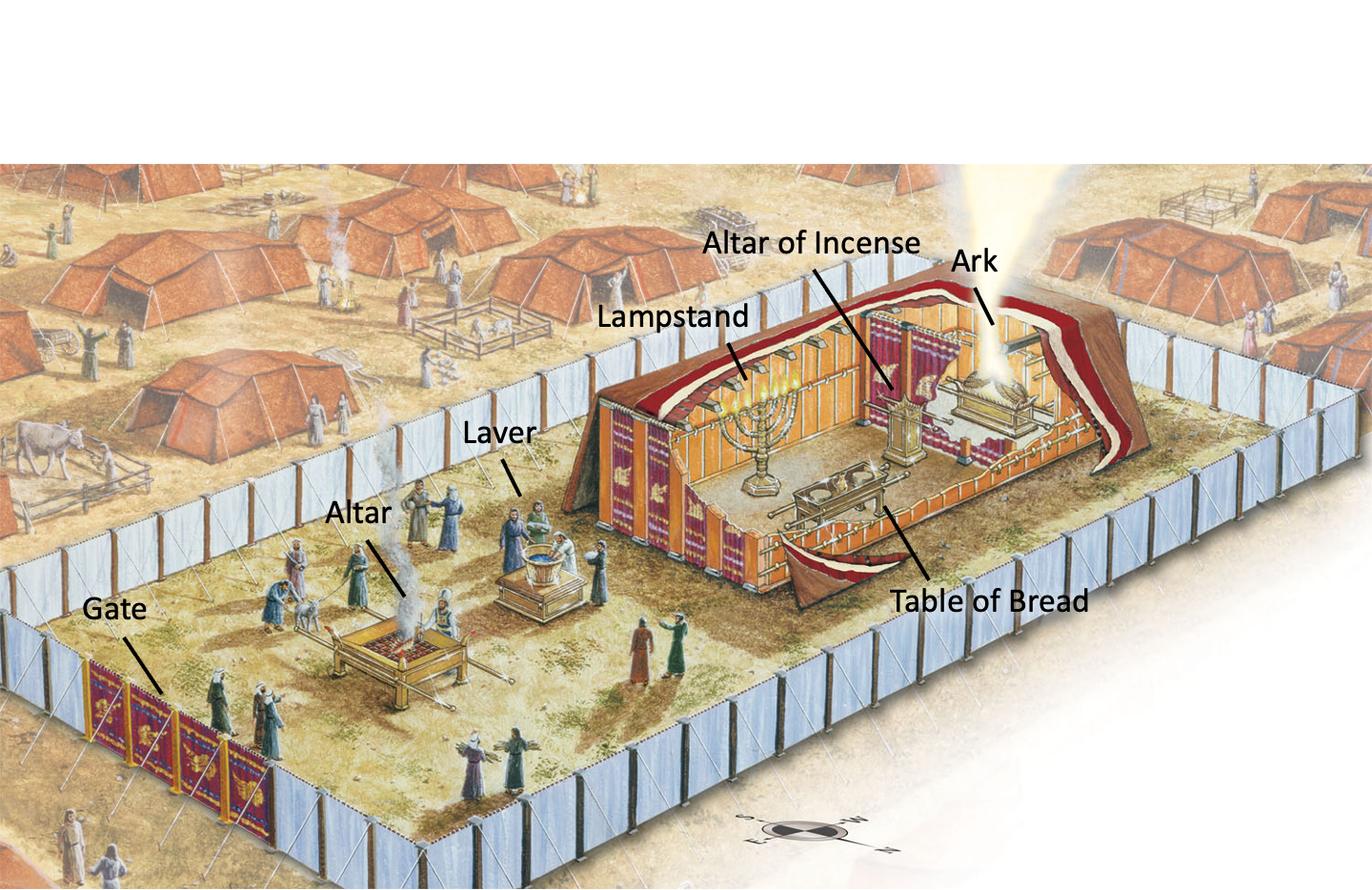